First Aid & CPRSecondary Survey
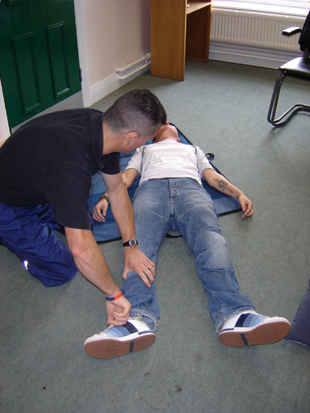 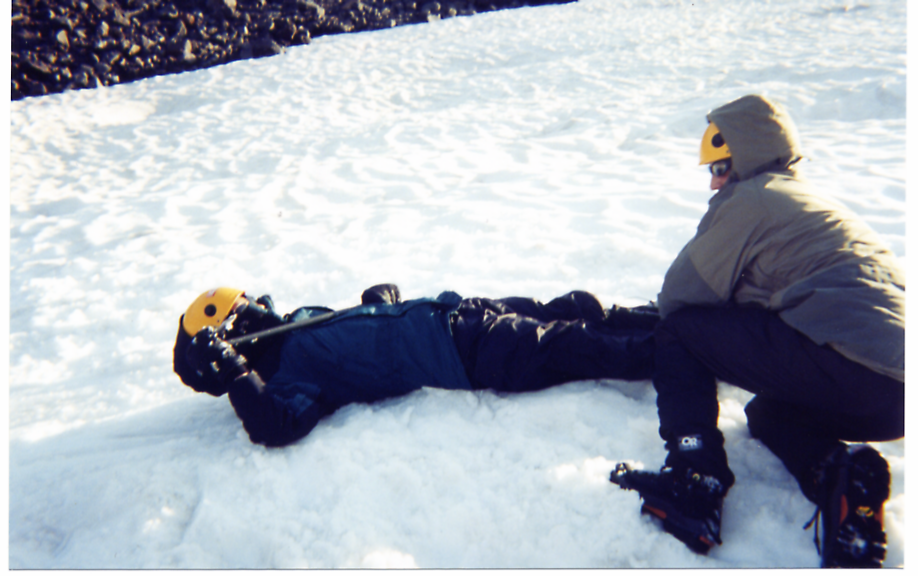 Secondary Survey
Head to Toe Survey
Secondary Survey
Students will learn what to do after the Primary Survey is complete

Students will be able to perform the Secondary Survey
Secondary Survey
When Life threatening conditions have been controlled

Start Secondary Survey
Head – to – Toe Survey
Done quickly   @ 90 seconds
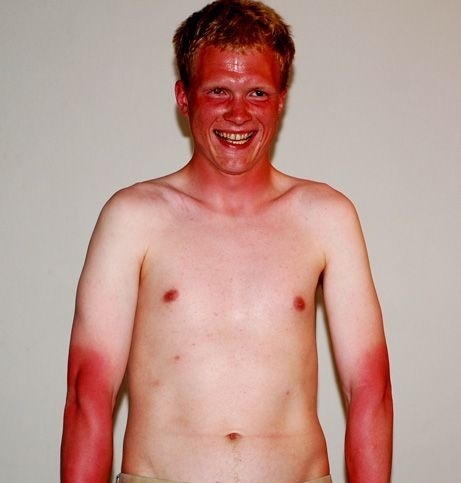 Secondary Survey
Examine Skin Color
Secondary Survey
Scalp

     Lacerations

Do NOT 
    Move Head
Secondary Survey
Scalp

Contusions
Secondary Survey
Skull
 Depressions
      Feel softly
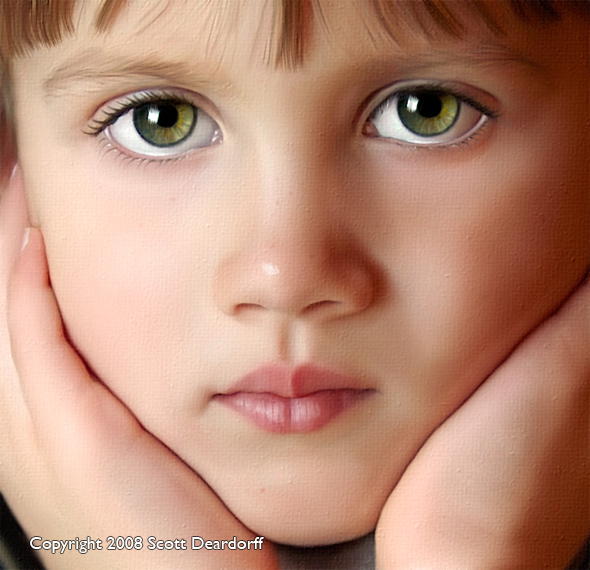 Seconday Survey
Eyes  “PEARL”
Pupils
Equal
And
Reactive  to
Light
Seconday Survey
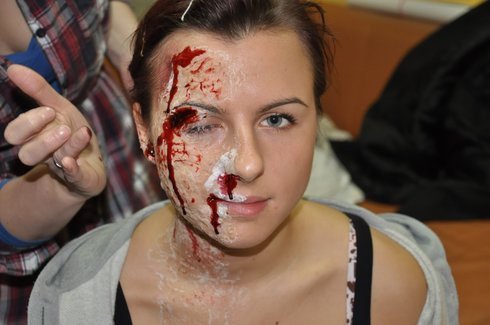 Check 
   Ears
   Nose
   Mouth
For Fluids
Seconday Survey
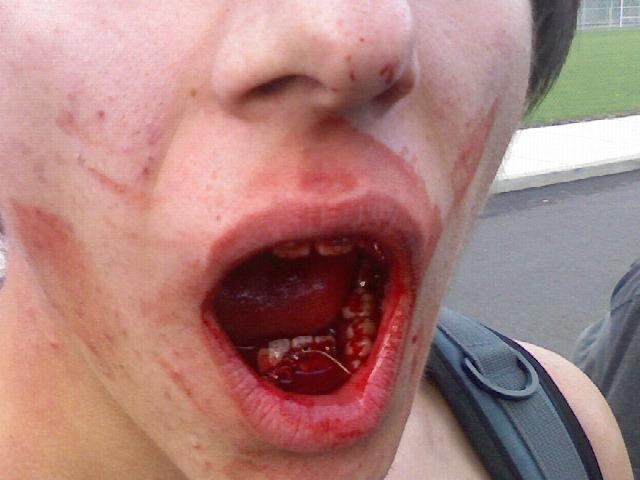 Objects in Mouth 

    Obstructions     	(Teeth)
Seconday Survey
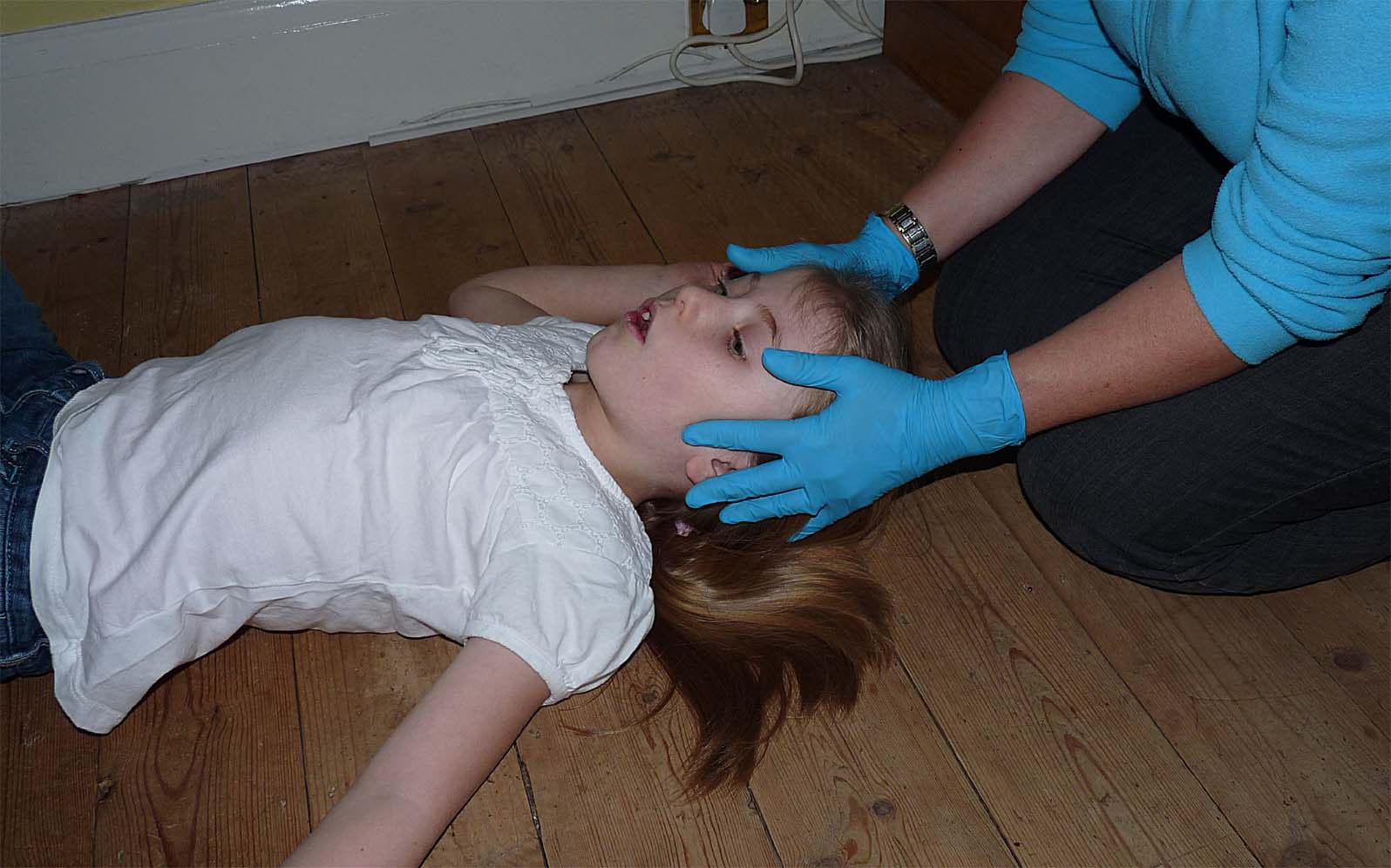 Spine 
 Feel Gently  If Spine Injury
STOP
  and Immobilize
Secondary Survey
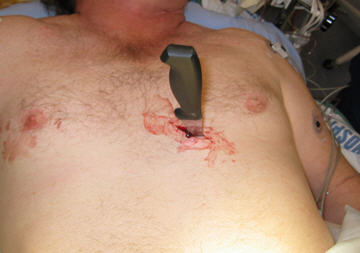 Chest Wounds 
Observe 
   chest movements
Secondary Survey
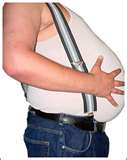 Abdominal     Tenderness  -   	Press gently
Secondary Survey
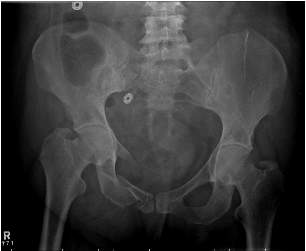 Pelvic Area 
Gentle pressure on Iliac Crest
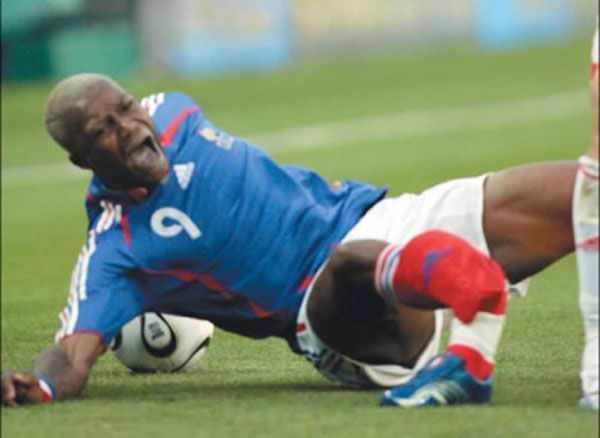 Secondary Survey
Extremities 
 Deformities
Sensation of Extremities
Conscious 
Wiggle Toes and Fingers
Rub a finger on Skin
Pinch
Secondary Survey
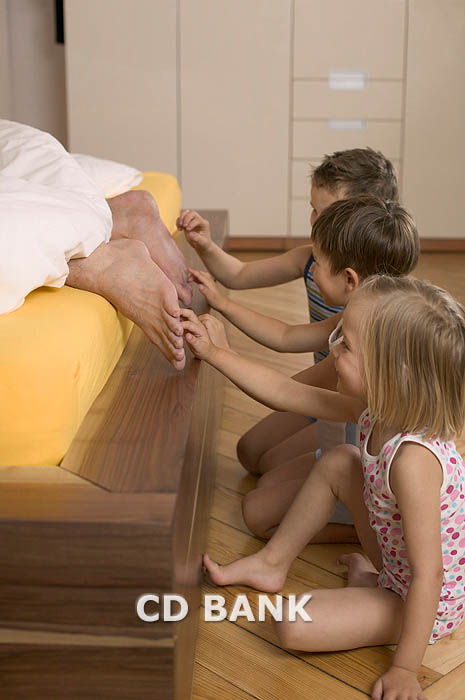 Unconscious  

Stroke Palm of Hand and Sole of Feet
Secondary  Survey
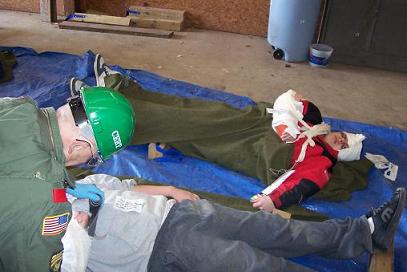 Monitor Victim
ABC’s
Medic Alert Tags
Start taking care of any injuries
Secondary Survey
Volunteer  to lay on floor to demonstrate  Primary Survey


Now make it challenging
Secondary Survey
Get in groups of 3
Practice the Primary Survey
1 person victim
1 person First Responder
1 person Coach / Educator

Start flat on back	
Then make it challenging